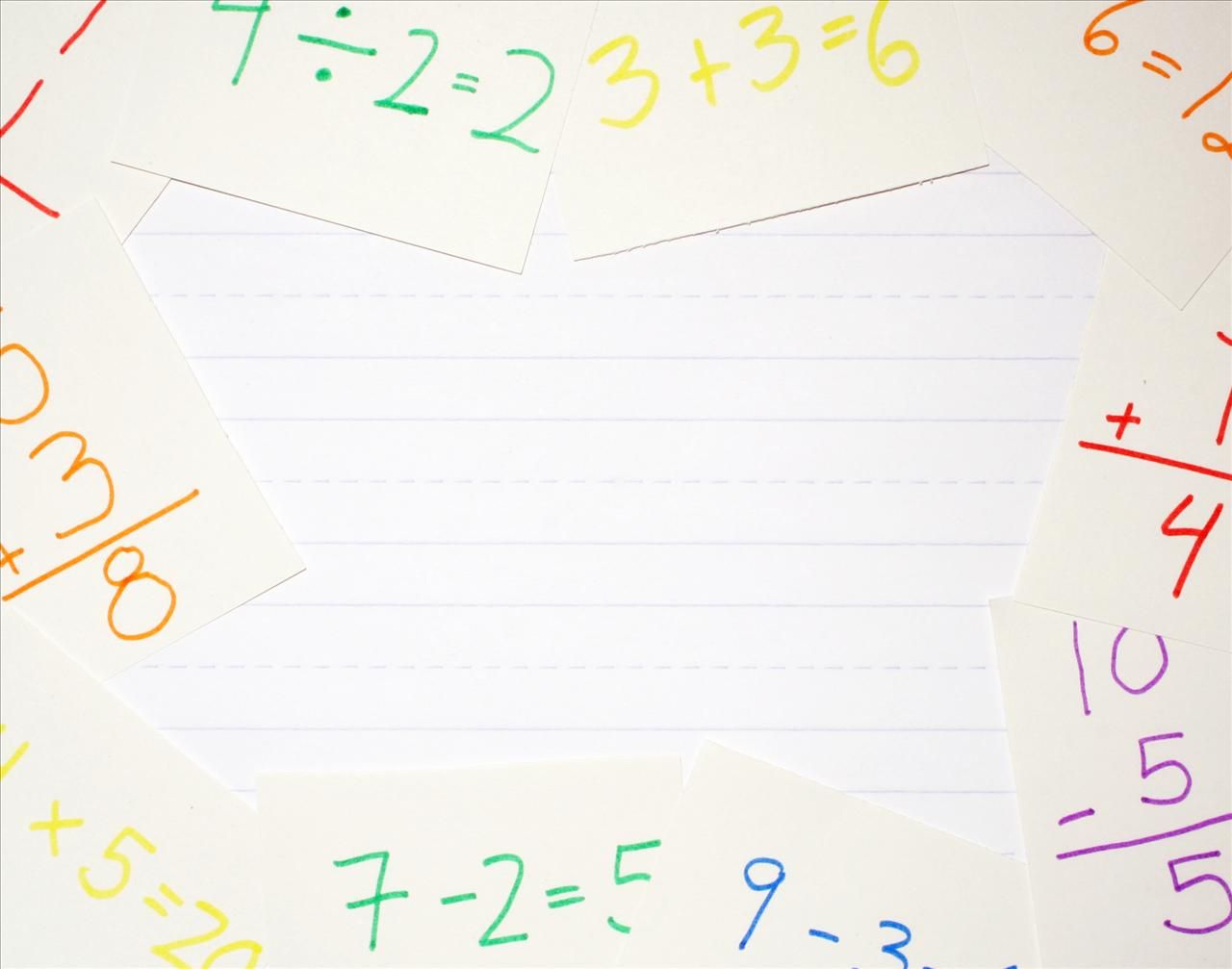 МУНИЦИПАЛЬНОЕ ОБРАЗОВАНИЕ ТАЗОВСКИЙ РАЙОН
Муниципальное казеное общеобразовательное учреждение
Газ-Салинская средняя общеобразовательная школа
(МКОУ ГСОШ)
Проект проведения промежуточной аттестации обучающихся по математике «ТРИМЕСТРОВАЯ  СЕССИЯ»
Авторы: Кайль А.П.,учитель математики
                          Ситдикова А.А., учитель математики,
                          Ситдикова Л.А., учитель математики
2019г.
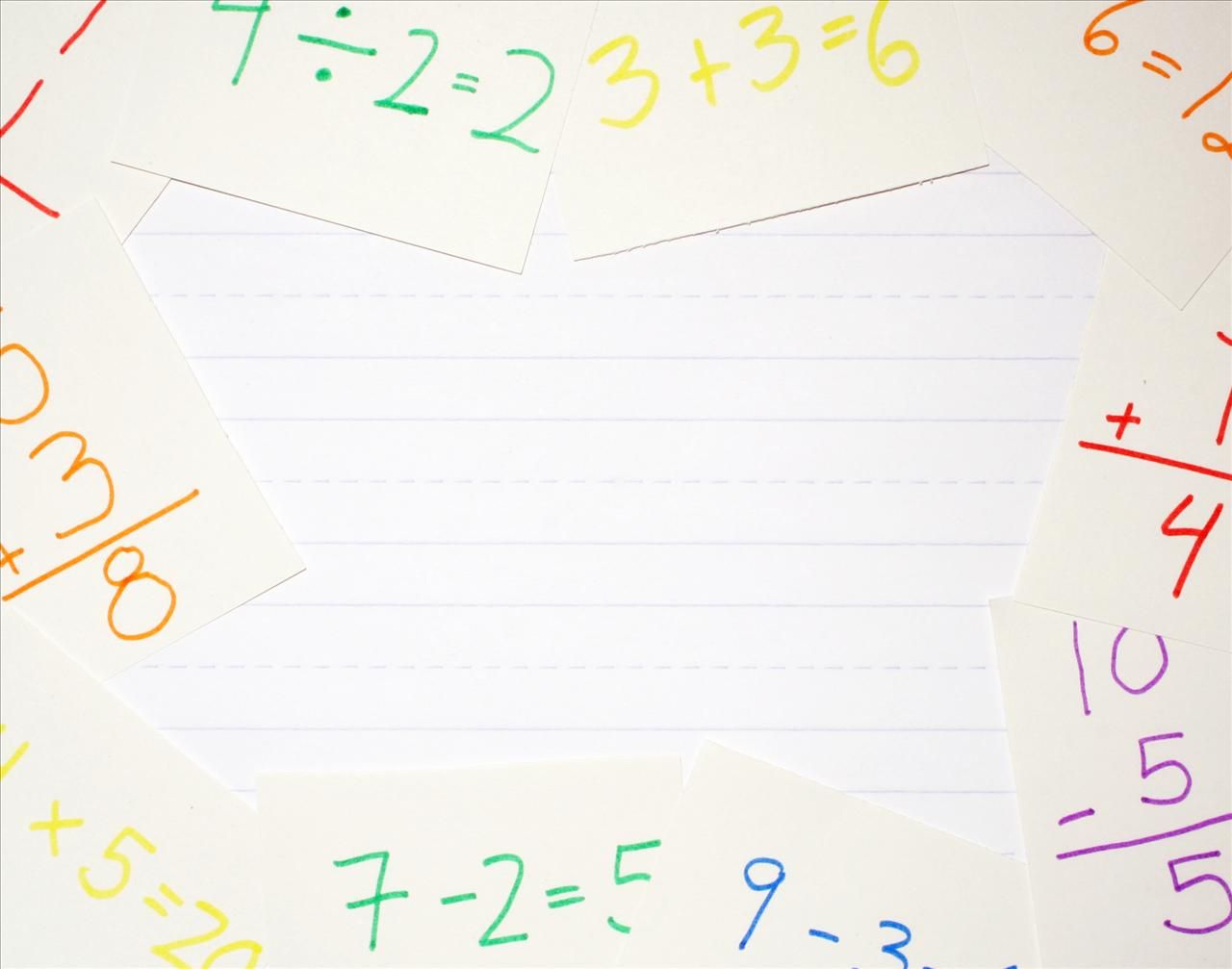 Проблема и актуальность
Вопрос эффективности и качественной подготовки к государственной итоговой аттестации по математике всегда был актуален. Но особую актуальность он обрел с «экстремальным» переходом на дистанционное  обучение в связи с ухудшением эпидемиологической ситуации в стране и во всем мире. 

Как не утратить то, что нарабатывалось годами и при этом шагать в ногу со временем?!
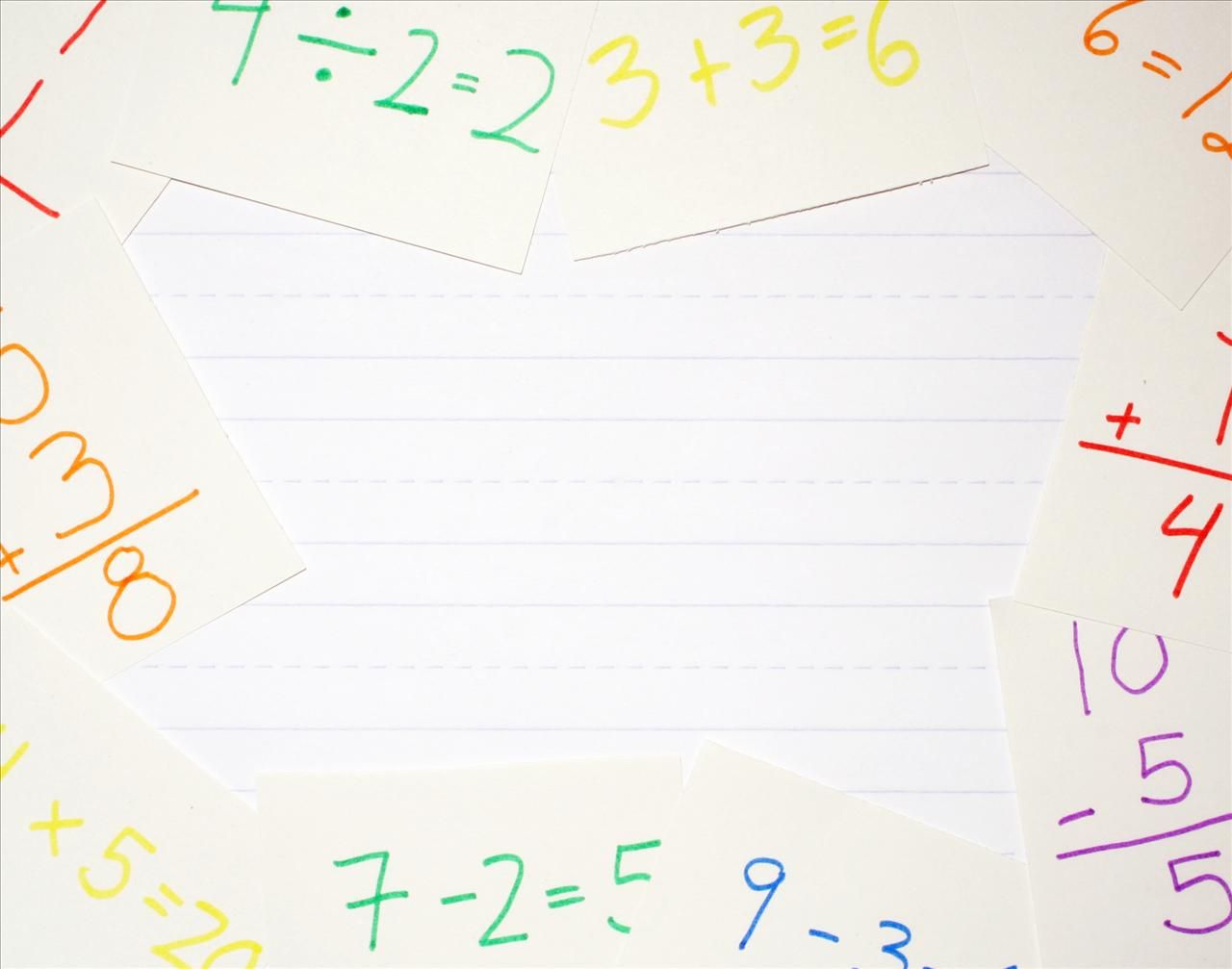 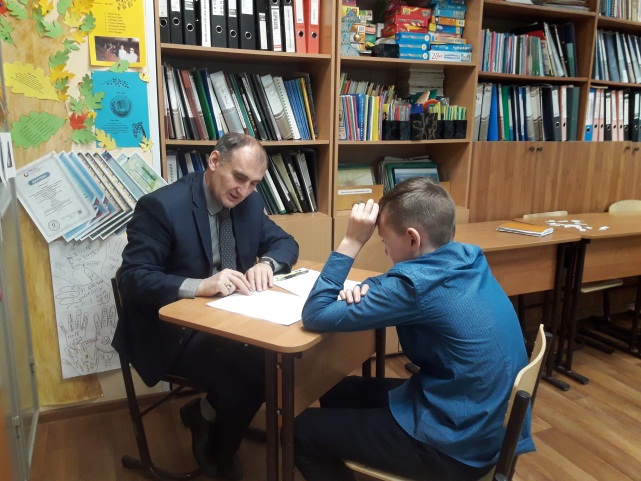 Гипотеза
Мы предположили, что если перевести в новый дистанционный формат зачетную систему по математике по итогам триместра (успешно реализованную в тестовом режиме в прошлом учебном году) можно, во-первых, заинтересовать и замотивировать детей, а во-вторых, снизить нагрузку и уровень тревожности учителей и родителей. Ведь дети попадут в среду, в которой чувствуют себя уверенно, и в целом мероприятие позволит обеспечить персонифицированный подход к разным категориям детей.
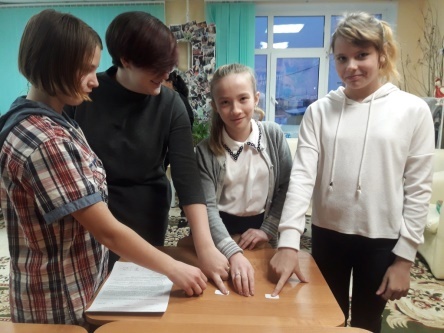 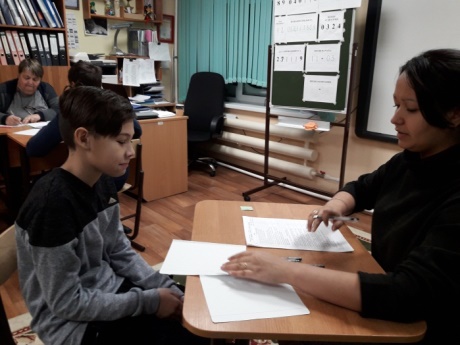 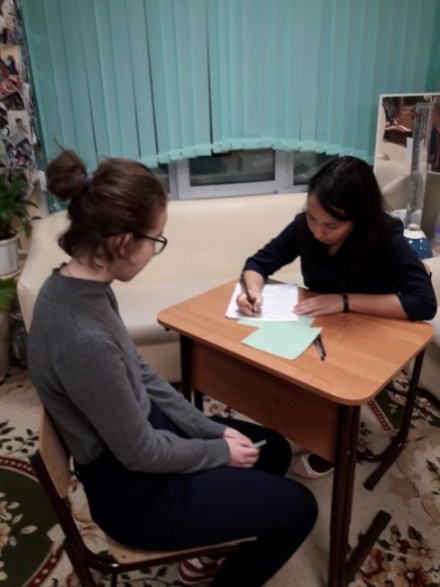 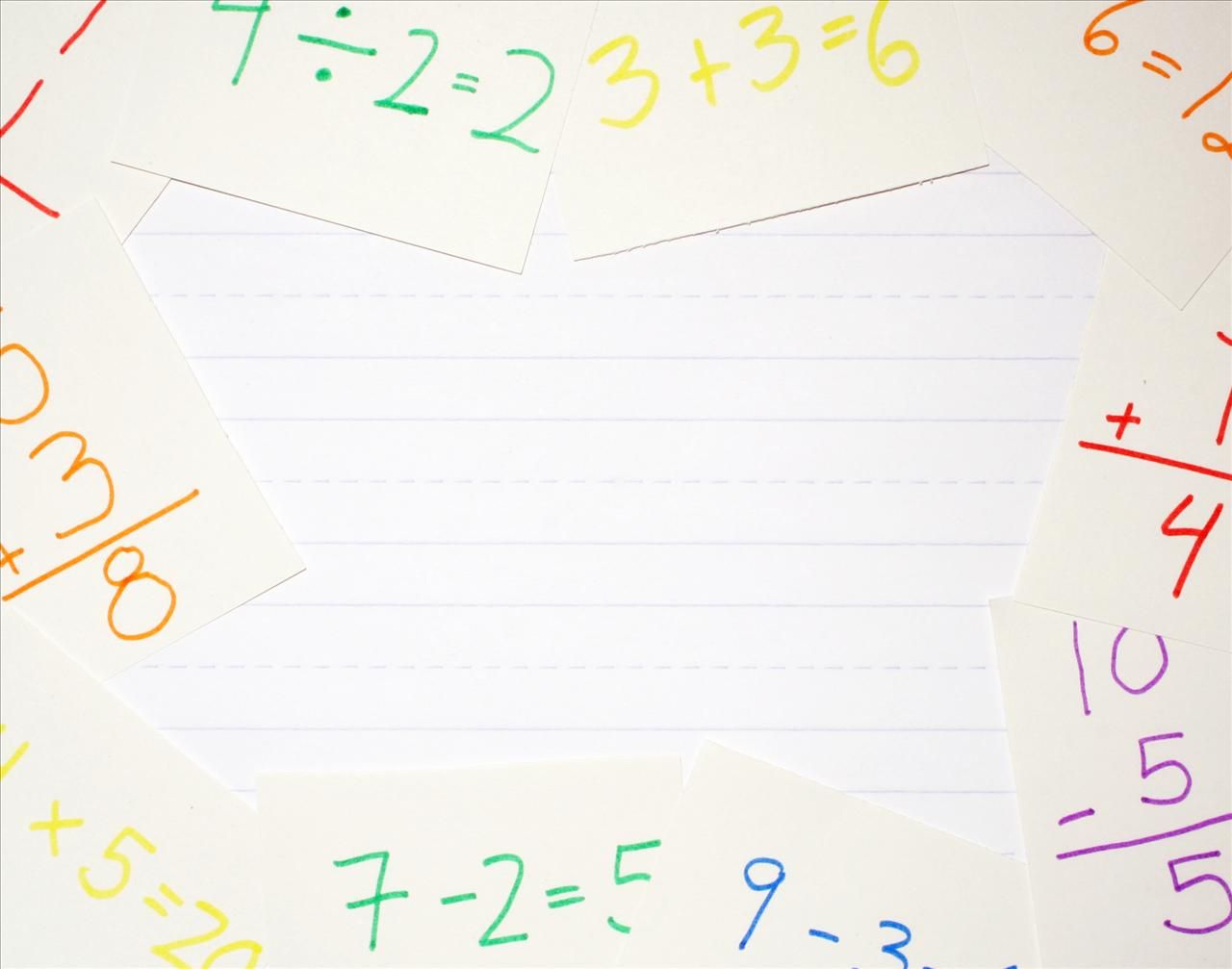 Цель - создание нового эффективного формата промежуточного контроля в условиях дистанционного (электронного) обучения.
Задачи: 
1. создать интерактивный тренажер по подготовке к зачету по математике для учащихся 5-11 классов;
2. создать автоматизированную систему контроля уровня теоретической подготовки учащихся;
3. организовать устную проверку теоретического материала, но уже не всего блока за учебный триместр, а по одному вопросу из случайно выпавшего билета, например, в формате видеоконференции;
4. подготовить разноуровневые диагностические работы с заданиями ресурса fipi.ru и практико-ориентированными задачами в соответствии с темами, изучаемыми в триместре.
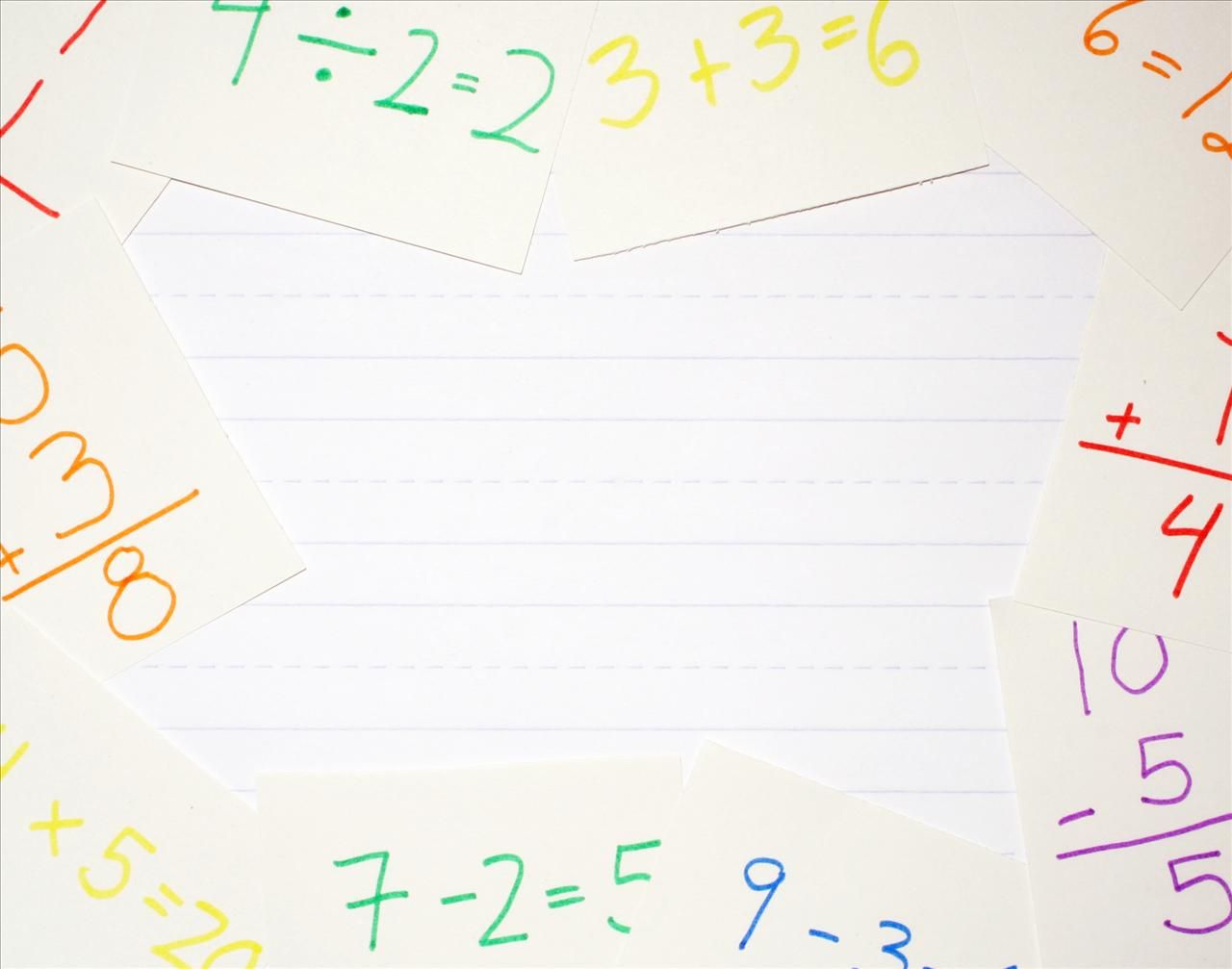 Планируемые мероприятия в рамках «Триместровой сессии»:
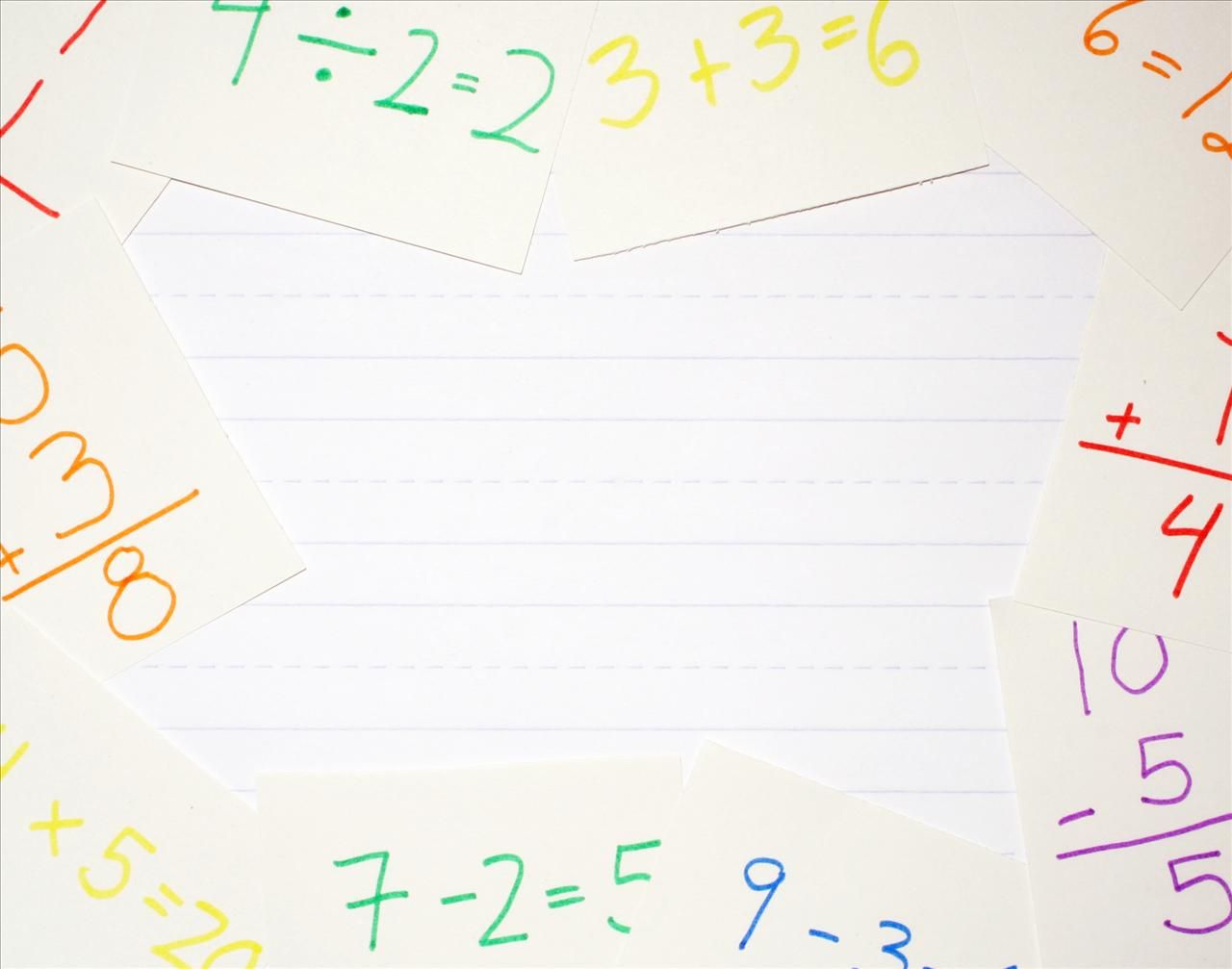 Антикризисный план и перспективы проекта:
Увеличение объема работы для учителей математики
Возникновение данной проблемы возможно на этапе внедрения в систему, но в дальнейшем систематичность мероприятия позволит выстроить персонифицированный план работы с каждым учащимся, который особенно актуален при подготовке к ГИА. К тому же использование цифровых  средств обучения сократит объем проверки работ учащихся в разы.
 Непринятие и протесты со стороны учащихся и родительской общественности
Возможно, но открытость и доступность информации всегда принимается положительно. К тому же на этапе апробации проект получил положительную оценку среди учащихся и стрессовых моментов ни у кого не вызвал. В целом учащиеся проявили интерес к мероприятию и отнеслись достаточно ответственно к подготовке.
С переходом к традиционным занятиям актуальность проекта исчерпается
Маловероятно . Проект в новом формате оптимизирует работу учителя при проведении зачета. Как форма промежуточного среза для учащихся нова и достаточно комфортна (в цифровой образовательной среде учащиеся чувствуют себя увереннее). К тому же переход на дистанционную форму обучения и без режима пандемии  достаточно не редкое явление в наших широтах в связи с неблагоприятными погодными явлениями, отпусками родителей, социальной активностью учащихся и, к сожалению, с больничными.
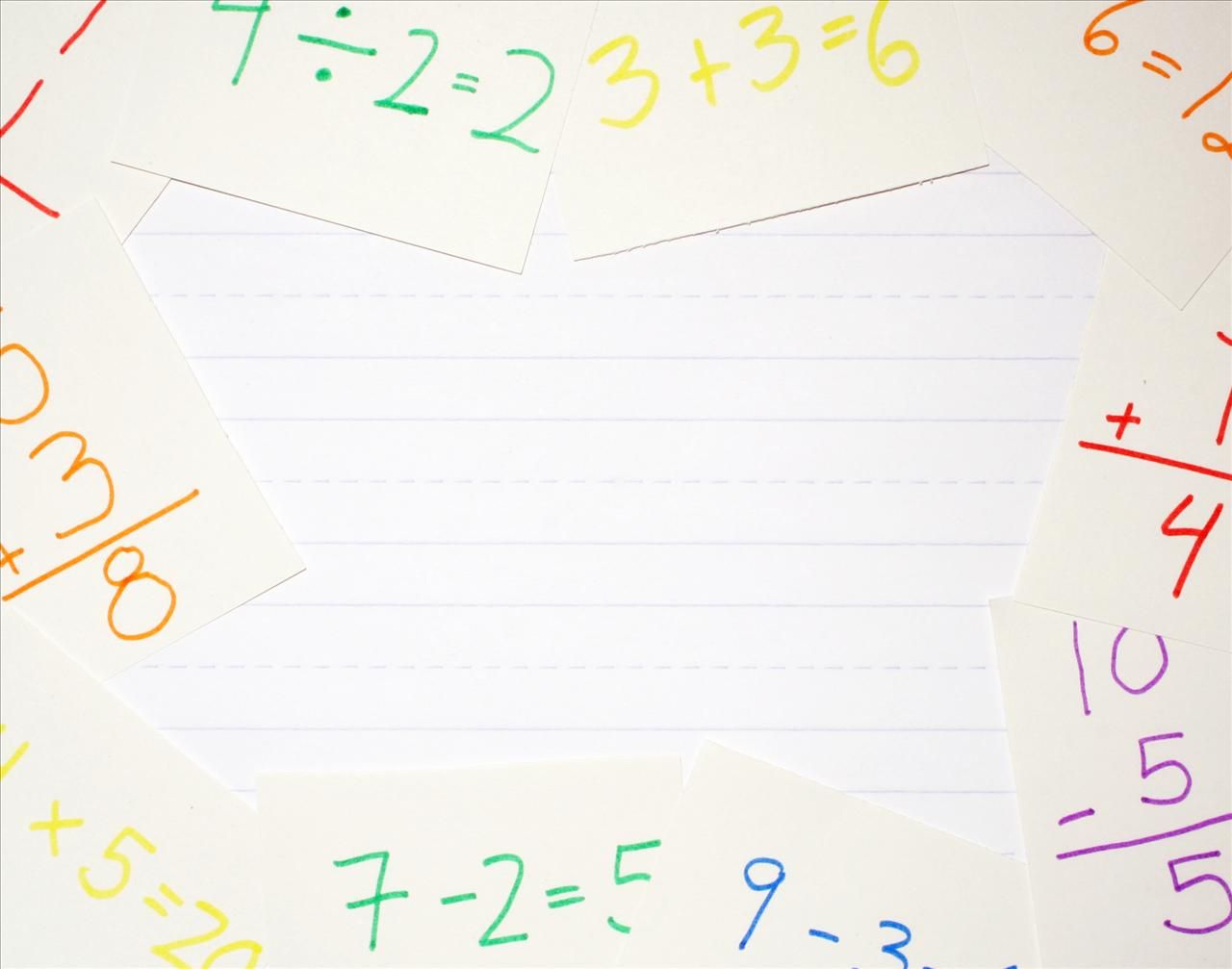 «Если мы будем учить так, как мы учили вчера, мы украдем у детей завтра»Джон Дьюи
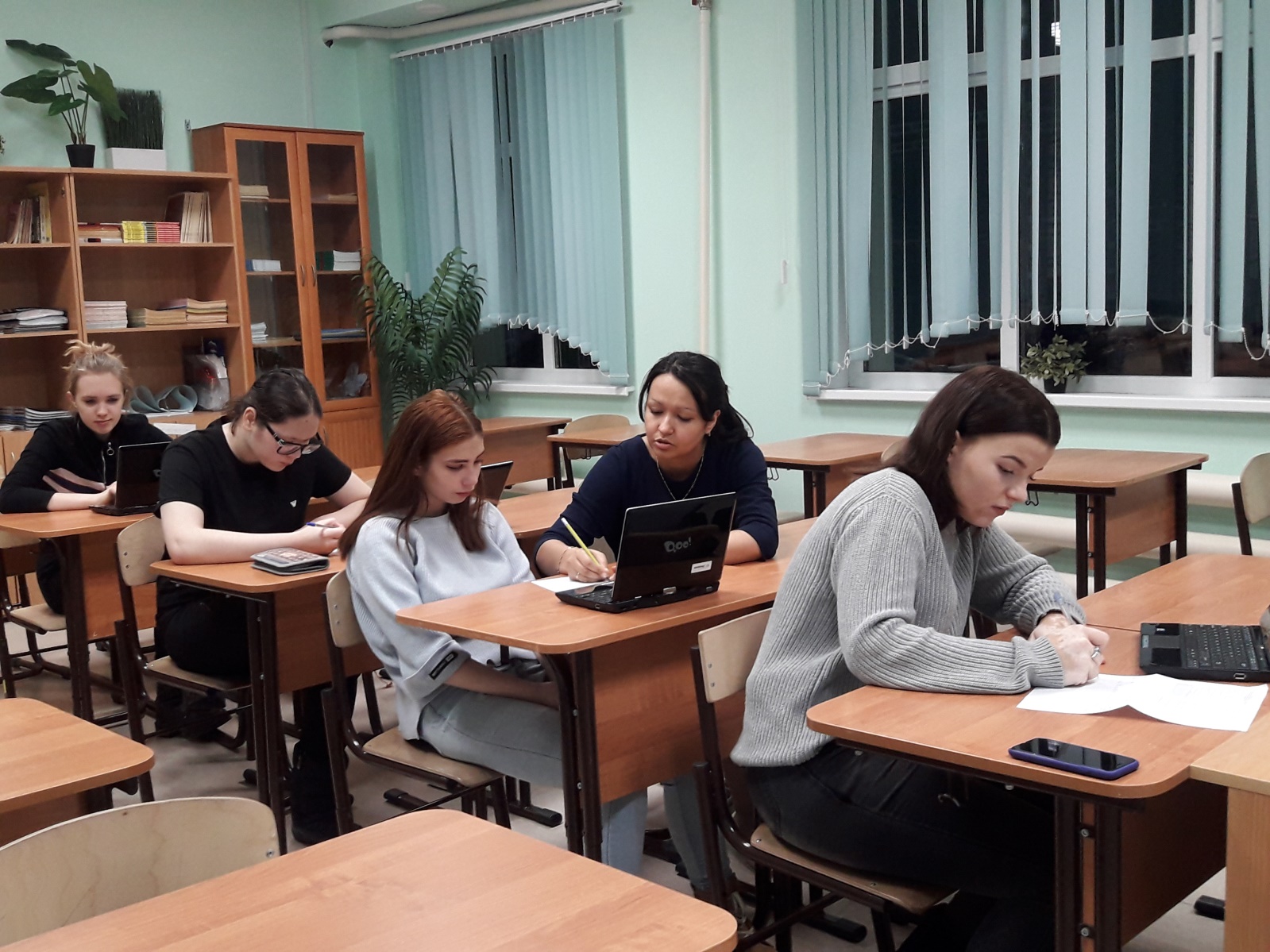